Overview ofJapan’s Consumption Tax
Impact on your business
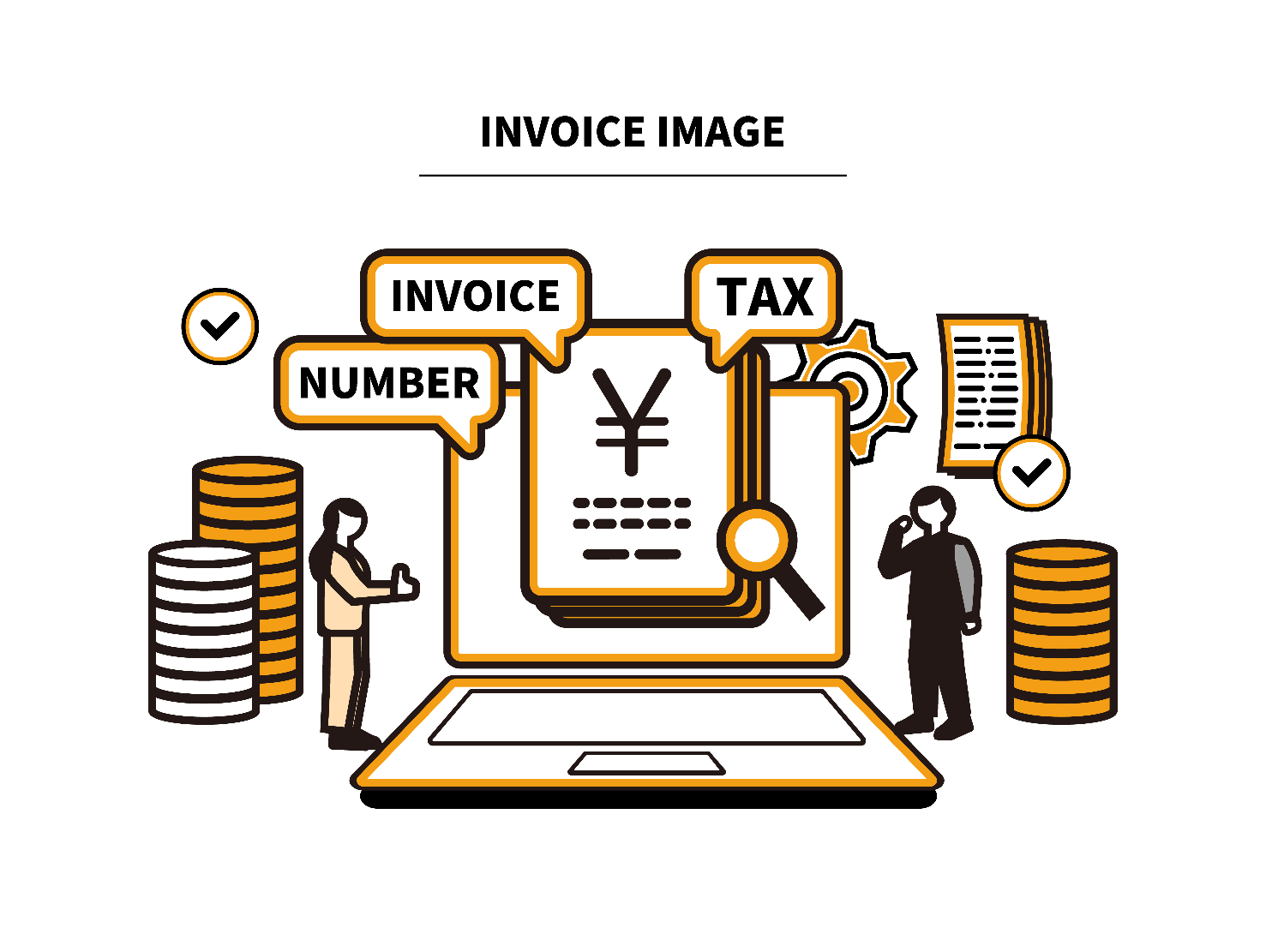 TGN Soleil
Accounting Firm
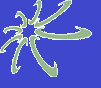 0
Structure of CTax
Multiple tax rates
10% or 8%
Ⅰ-１
From October 1st 2019
manufacturing
consumer
importing
retailing
wholesaling
Material
Customs
★
Cost
15,000
Cost 12,000
Cost
20,000
Cost
25,000
CTax
payable
CTax
payable
CTax
payable
CTax
payable
CTax
deductible
CTax
deductible
CTax
deductible
CTax
deductible
Consumption
30,000
1,500
Profit 3,000
2,500
3,000
2,000
Profit 5,000
2,500
1,500
2,000
1,200
Profit 5,000
Profit 5,000
CTax
deductible
3,000
The amount of the bill for the end-user
The amount of CTax payment of each business
＝　　　3,000
＋
1,200
300
＋
500
＋
500
＋
500
1
Multiple  Consumption Tax Rate
Ⅰ-3
Ⅰ-２
８％
10％
Standard Tax rate
Reduced Tax rate
Foods and Drinks
Restaurant
Newspapers
Alcohol
Foods & Drinks
Others
News
Take out
Restaurant
Beer
Wine
Pharmaceutical/
medicated product
Newspaper
Water
2
Qualified Invoice Issuers
Ⅰ-３
The multiple consumption tax rate system started.
2021
2019
2023
1 Apr
1 Oct
1 Oct
1 Oct
Registration Number
invoice
Qualified invoice method
Rate-classified invoice method
Obligation to Indicate the total price
to consumers
3
Application to become  a Qualified Invoice Issuer
Ⅰ-４
Qualified Invoice is necessary for tax credit ofJCT calculation. 

A non-taxpaying business cannot become a QualifiedInvoice Issuer.
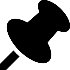 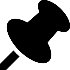 No business loss due to JCT issues
vs.
Tax exemption benefit
4
Tax base
Ⅱ-１
Taxable sales
1
2
Domestic transactions in Japan
（ⅰ）　the sales or lease of an asset or 
            the supply of services in Japan
（ⅱ）　when carried out as part of a business
（ⅲ）　with compensation
Imports of goods into Japan
Removing the imported goods from bounded warehouse.
Non-residents without a fixed place of business in Japan must appoint a tax representative to handle Ctax administration
5
Tax base
Ⅱ-２
The main non-taxable or zero-rated transaction 
 ：Ctax does not apply to the Following items
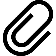 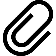 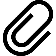 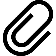 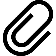 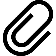 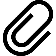 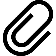 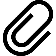 sales or leases of land
Certain services for the handicapped
insurance premiums
services carried out by the central/local government
medical care, certain education related services and social welfare services
rental of housing	
services performed in an international context (transaction, communication services.)
exported goods and services
goods purchased from tax-free shopping for non-residents
Other items because of political reasons
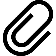 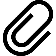 6
Filing and payments
Ⅲ-１
Filing and payments annually.
　　Due within 2 months of the end of a corporation’s 
      fiscal year.
　　For individuals , due by March 31 of the year following 
　　the end of calendar year.
　　The interim return is required depending on the amount 
      paid as CTax for  the previous year.
      （The interim payments are required at the semi-annual
　　 basis , quarterly basis or monthly basis.)
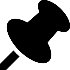 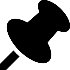 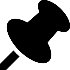 7
Filing and payments
～taxpayer
Ⅲ-２
2022
2020
2023
2021
6/30
12/31
12/31
12/31
12/31
1/1
2/28
1/1
1/1
the current year
the base period
the specified period
over JPY 10M
(€69000）
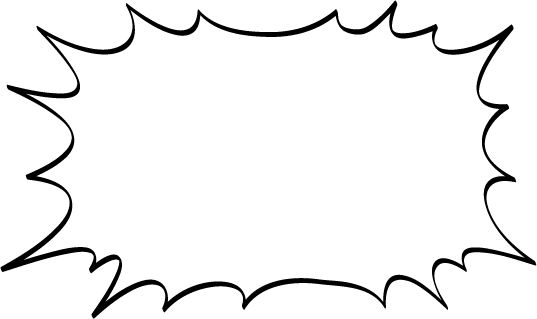 non-taxpayer
taxpayer
taxpayer
taxable sales
taxable sales
and total amount of
salary payment
due date for
filing and payment
over
JPY 10M
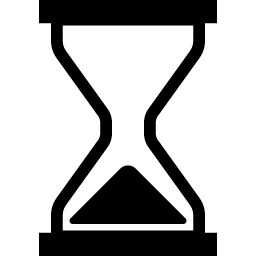 Newly established companies
taxpayer
JPY 10M
or less
Its paid-in capital at the beginning of the fiscal year is JPY 10M or more
8
Ctax on cross-border supplies of services
Ⅳ-１
Domestic
consumers/business
Domestic
business
Foreign
business
National border
Abroad
Japan
Electronic commerce , such as supplies
of digital books ,music , and
advertisements , as well as cloud services
Electronic commerce , such as supplies
of digital books ,music , and
advertisements , as well as cloud services
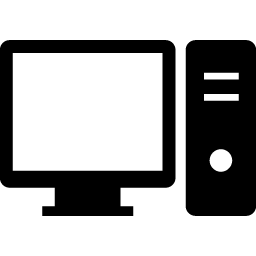 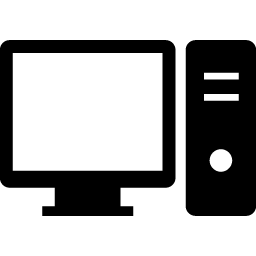 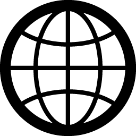 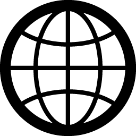 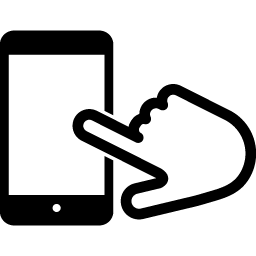 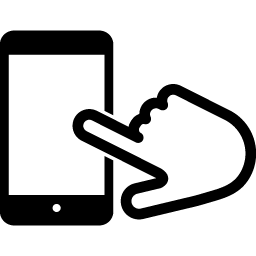 Co
CTax is levied.
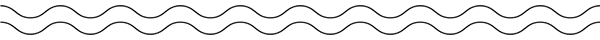 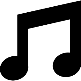 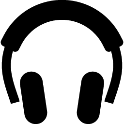 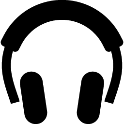 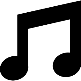 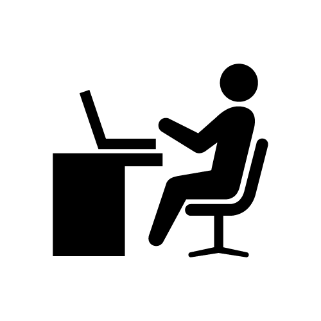 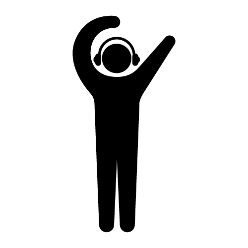 9
Rule for “B2B”
~Reverse Charge mechanism
Ⅳ-２
Japan
Customers
Abroad
Suppliers
National border
B
B
Service
No tax payment
Clear that they are
Business customers
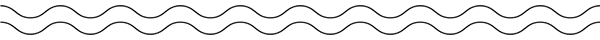 Price　　100
Ctax　　　　　-
Total　　100
10
Rule for “B2C”
~Foreign suppliers filing system
Ⅳ-３
Japan
Customers
Abroad
Suppliers
National border
C
B
Service
tax payment
Not Clear that they are
Business customers
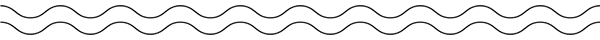 Price　　100
Ctax　　　 10
Total　　110
◎ Registration of foreign suppliers
11
Q&A (1)
Ⅳ-４
(Q) EU business “X” distributes the game contents to their users     in the world.
     Should they pay C-tax for sales in Japan?
Yes, it is B2C transaction just for the Japanese users in Japan. If they have an obligation as a C-tax payer, they should pay it.As “X” is  a foreign company, it has to appoint a tax administrator to make a tax return.
12
Q&A (2)
Ⅳ-５
(Q) EU business “X” holds an asset in Japan and outsourced its　　　management.　　 “X” received an invoice which included C-tax”.
　　　Should “X” pay it?
Yes. Services provided to non-resident will be treated as exporttransactions except provision of services only beneficial inJapan.The services of management of assets in Japan is one ofexamples.
13
Q&A (3)
Ⅳ-６
(Q) EU business “X” went to Japan in order to purchase and 
      export some goods from Japan.  　　 “X” paid JCT at the payment to the Japanese vendors.
　　　Is it possible to get the JCT refund?
Yes.  
      But “X” must be a JCT tax payer.
      
      If “X” has no branch nor subsidiary company in Japan, it has 
      no obligation to pay corporate taxes.  But it can become JCT
      tax payer.
14
THANK
YOU!